THE EUROPEAN RESEARCH VESSEL OPERATORS GROUP
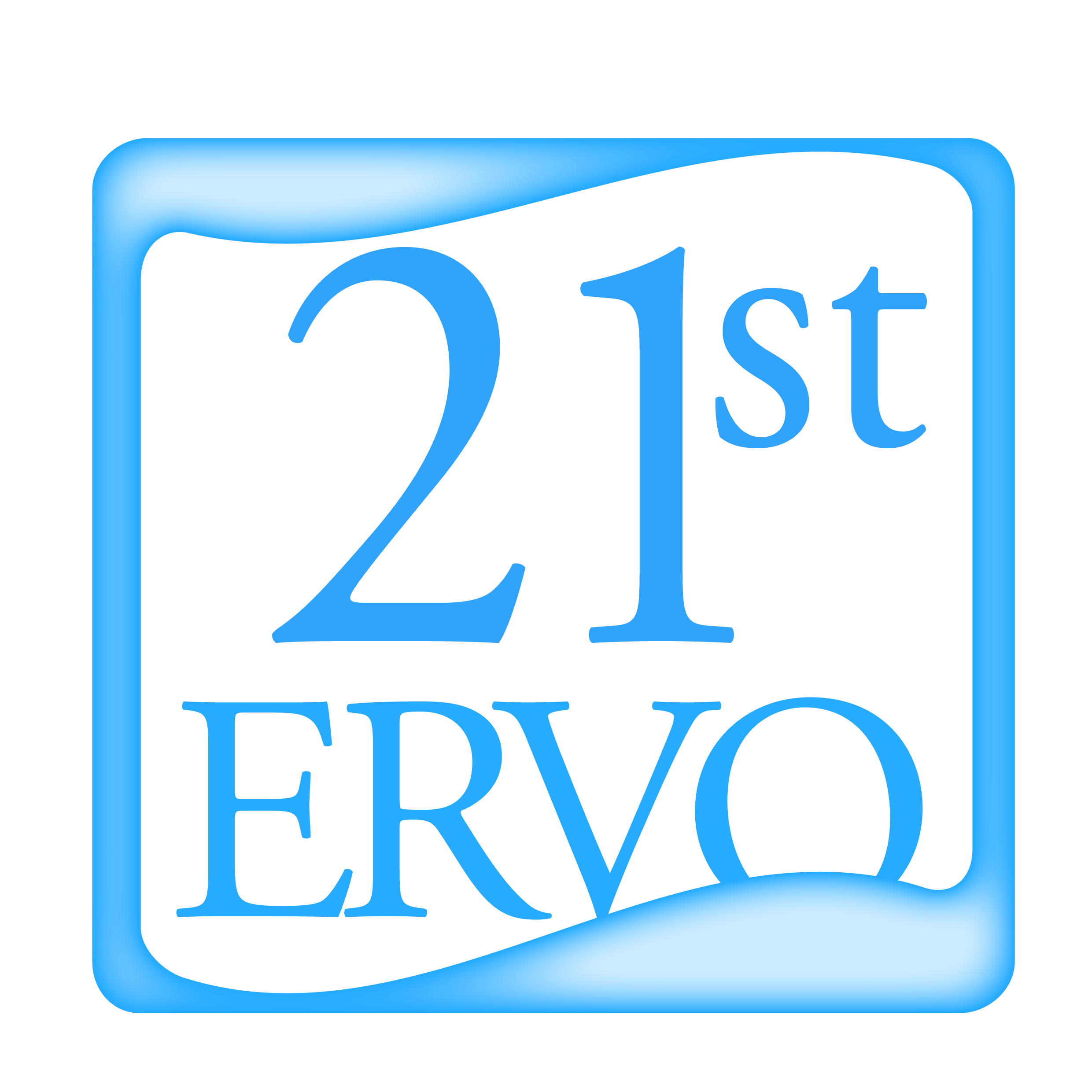 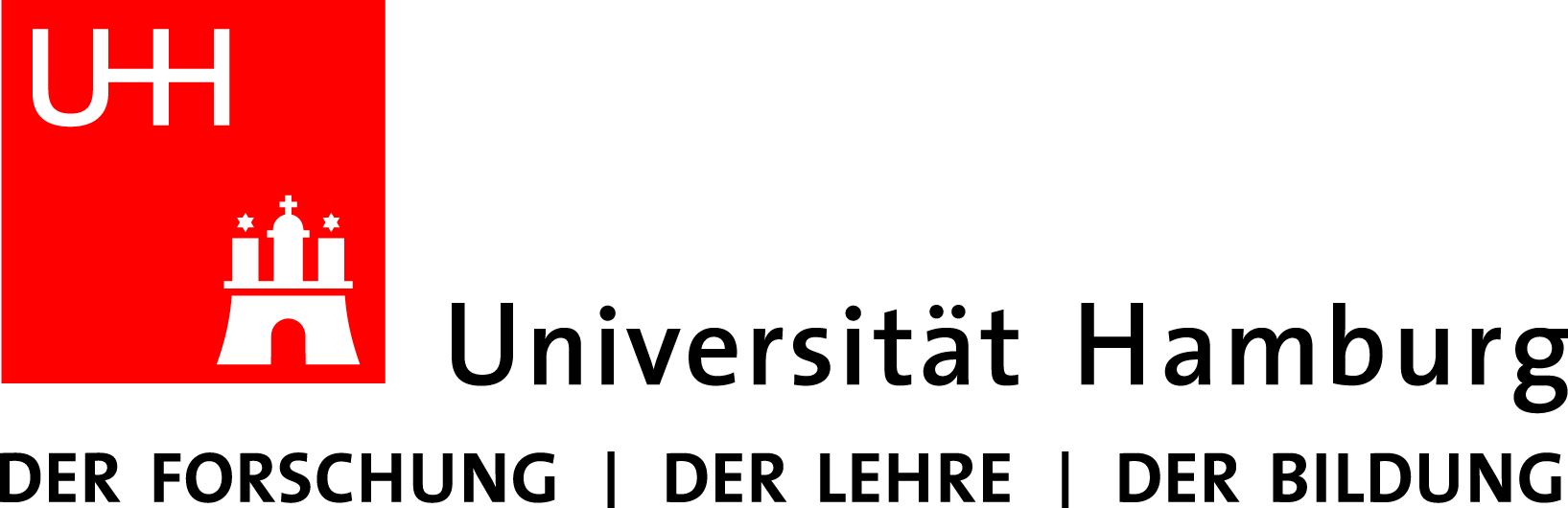 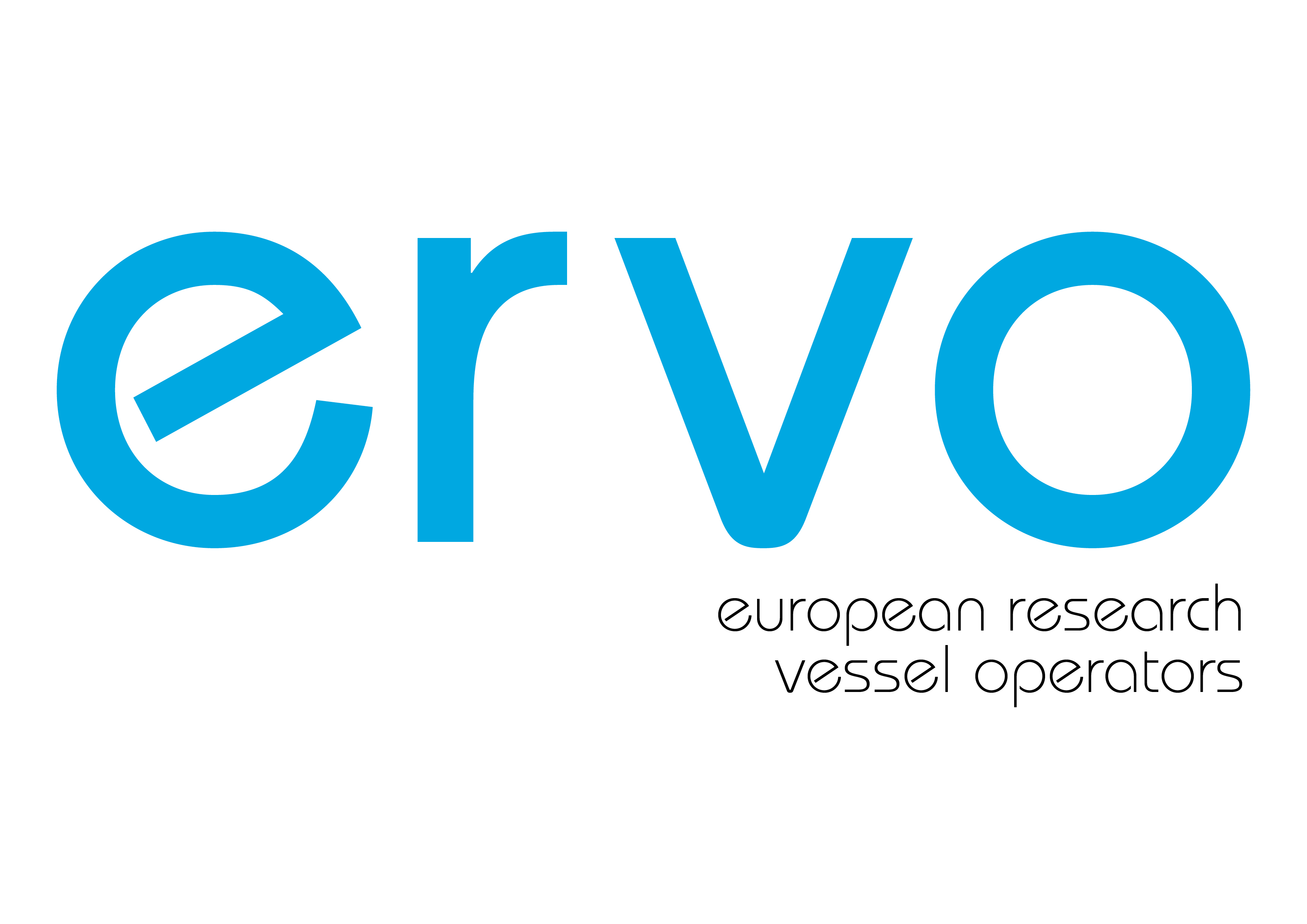 Introduction to the 21st ERVO meeting

11-13 June 2019
University of Hamburg
Hamburg, Germany
ERVO meetings localization
ERVO 2019
ERVO 1999
THE EUROPEAN RESEARCH VESSEL OPERATORS GROUP
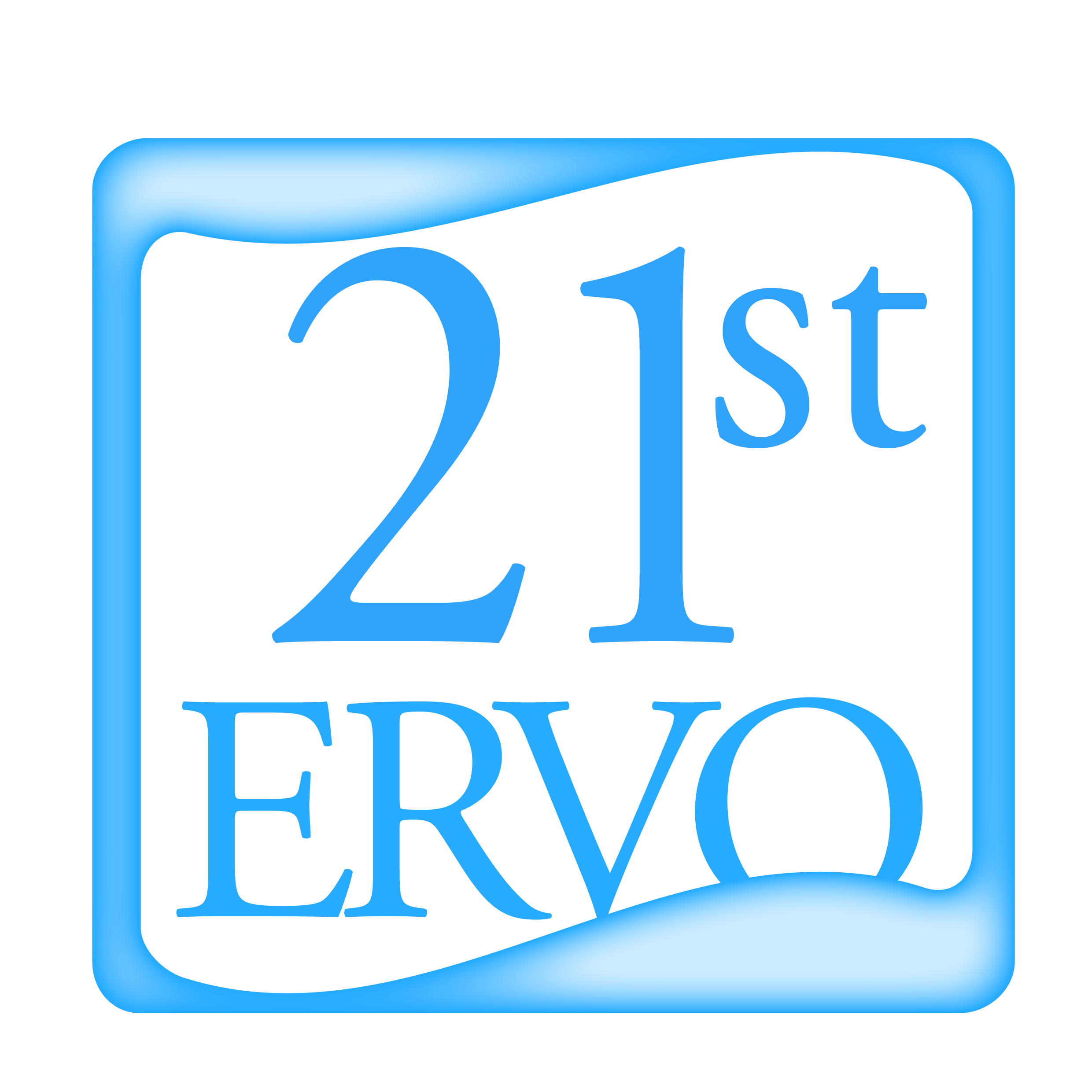 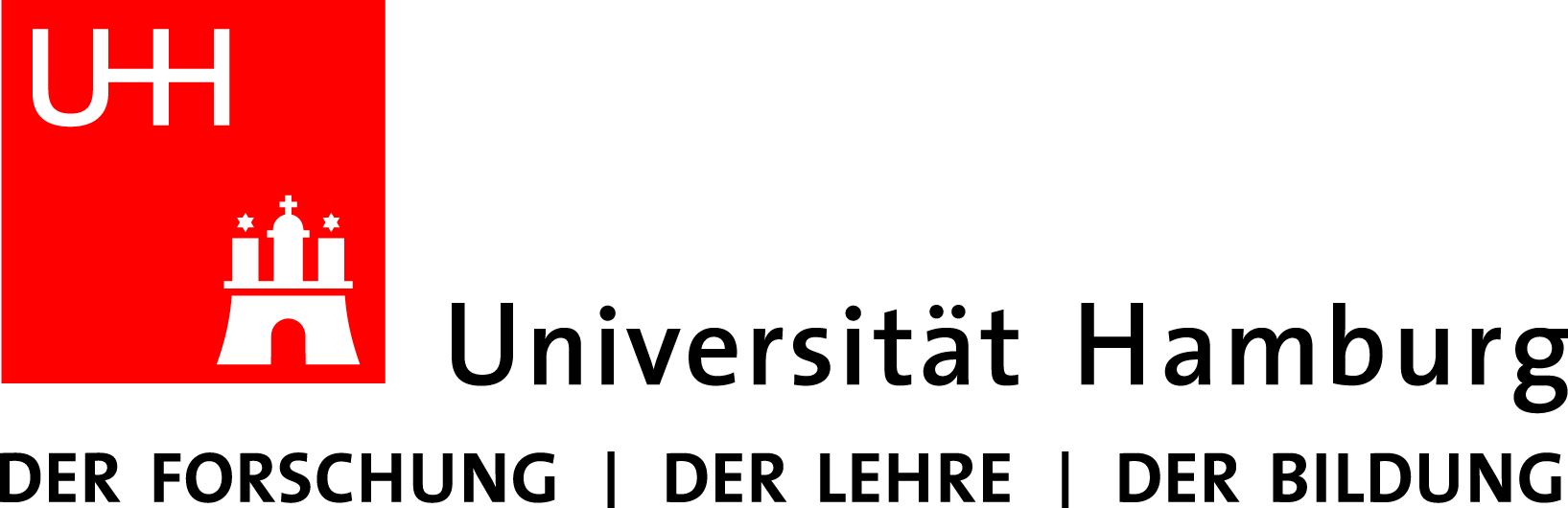 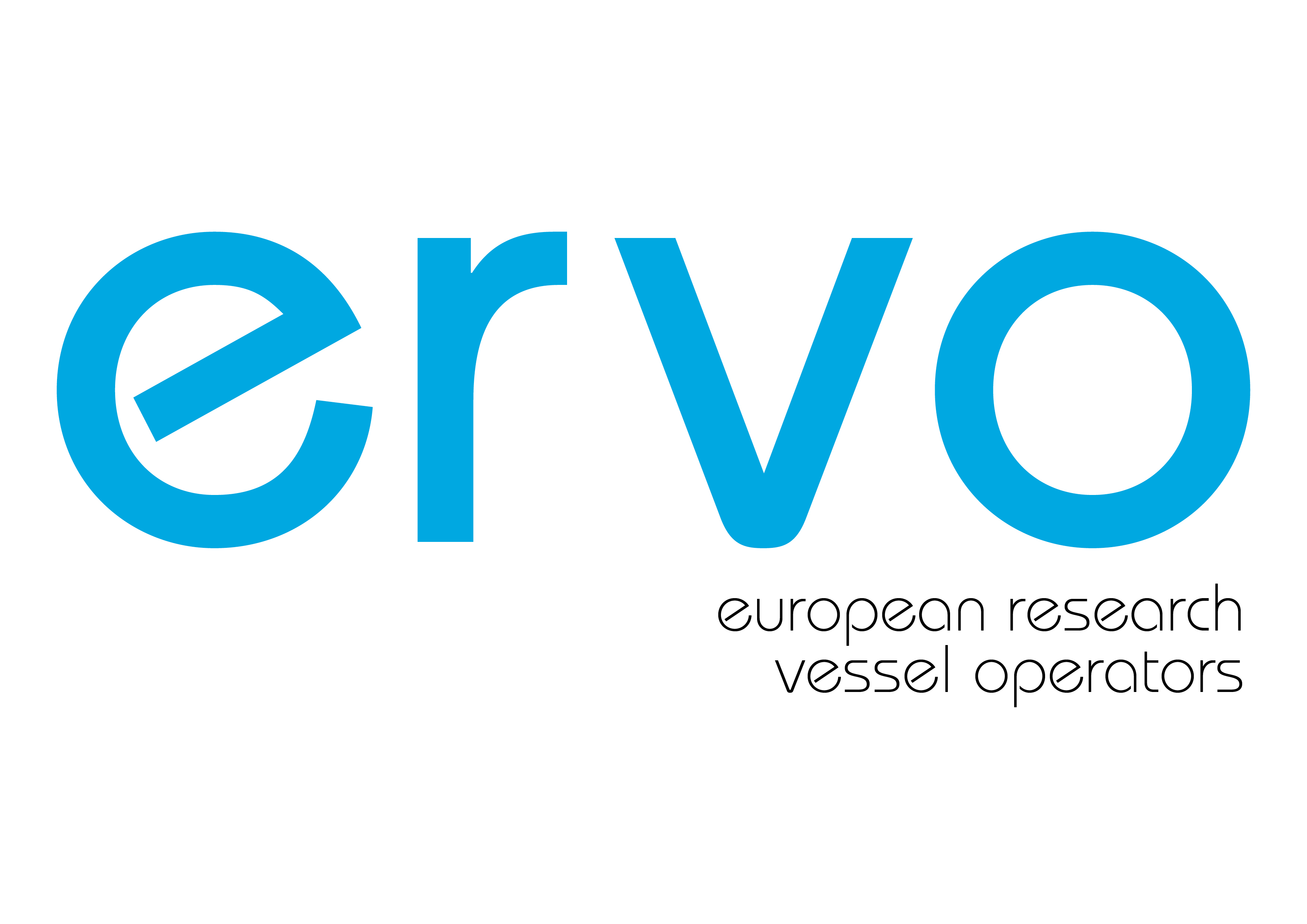 In 2018 the Executive Committee consisted of 7 persons. The new committee is now composed of:  Klas Lackschewitz (Chair), Lieven Naudts (Vice Chair), Riccardo Codiglia, Aodhan Fitzgerald, Juha Flinkman, Dennis Lisbjerg and Per Nieuwejaar. At the beginning of this year the ERVO ExCom has exchanged details for the agenda of this meeting via email. 
Dre Cattrijsse has submitted a response in name of ERVO to the consultation on the EOOS strategy and its implementation plan in June 2018.
EurOcean has managed the ERVO budget for 2018 (300€/year/country).
Based on the initiative of the MI the new Eurofleets+ project proposal was funded in 2018.
         At the beginning of March 2019 the project has started with a kick-off meeting in Galway/Ireland.
         In this project, several subjects are “connected” to ERVO: TNA, regional bartering, procedures…
         Rosemarie Butler will give a presentation with more details tomorrow morning.
Lieven Naudts gave an overview presentation of the ERVO 2017 activities during the 31st International Research Ship Operators meeting in Barcelona.
THE EUROPEAN RESEARCH VESSEL OPERATORS GROUP
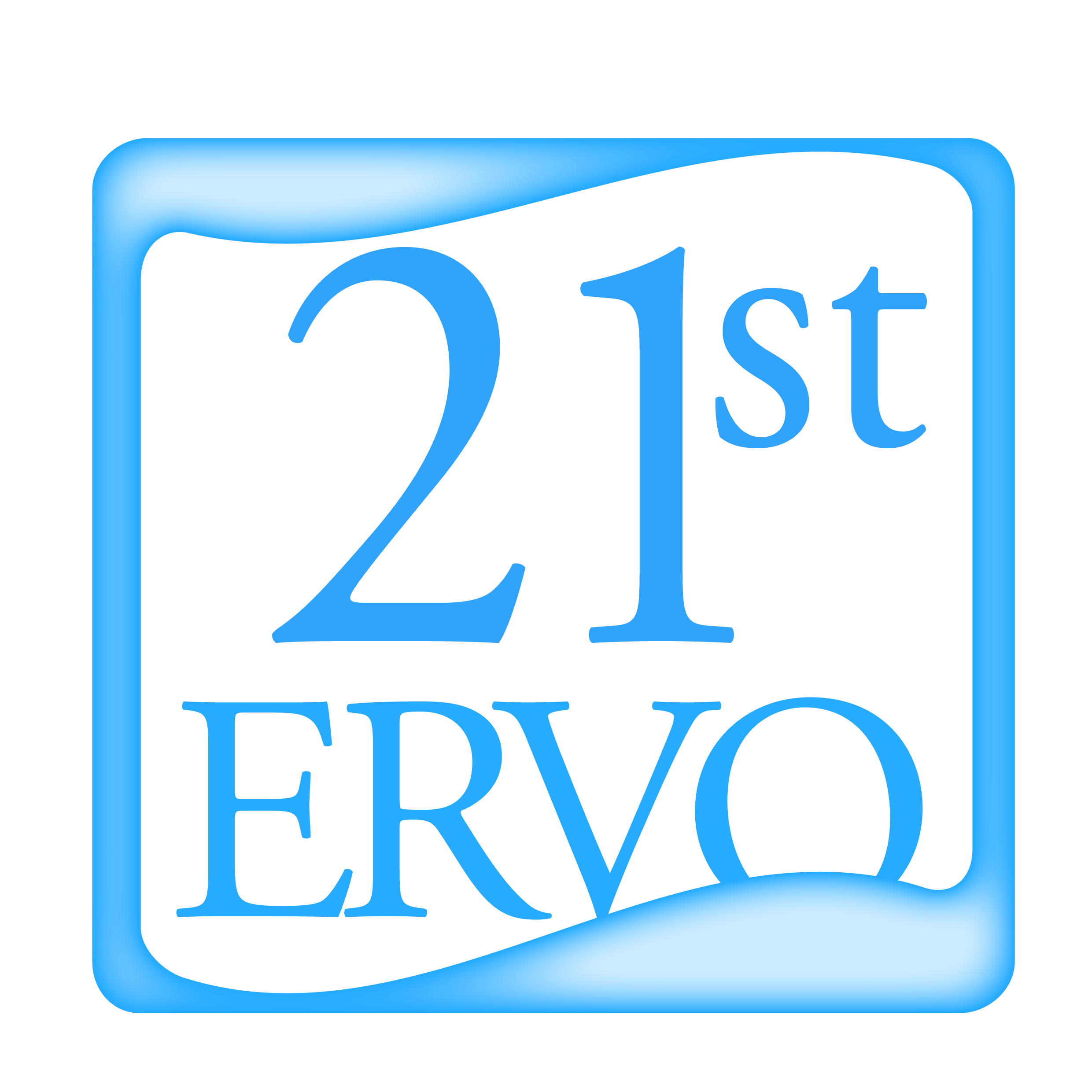 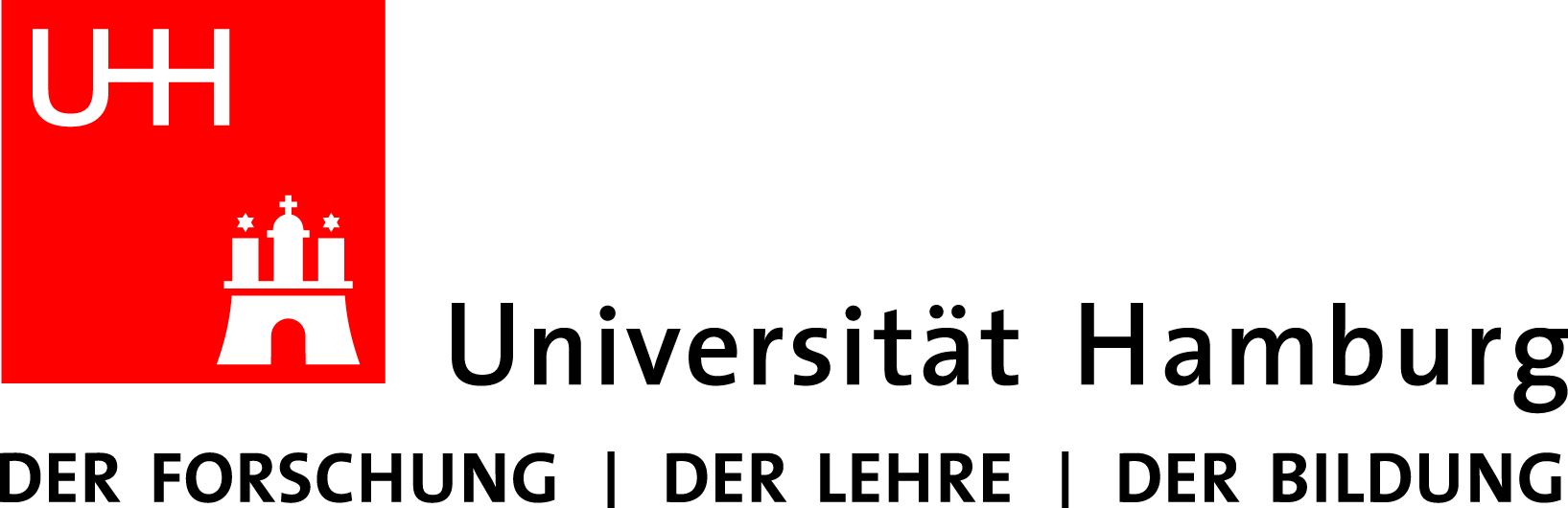 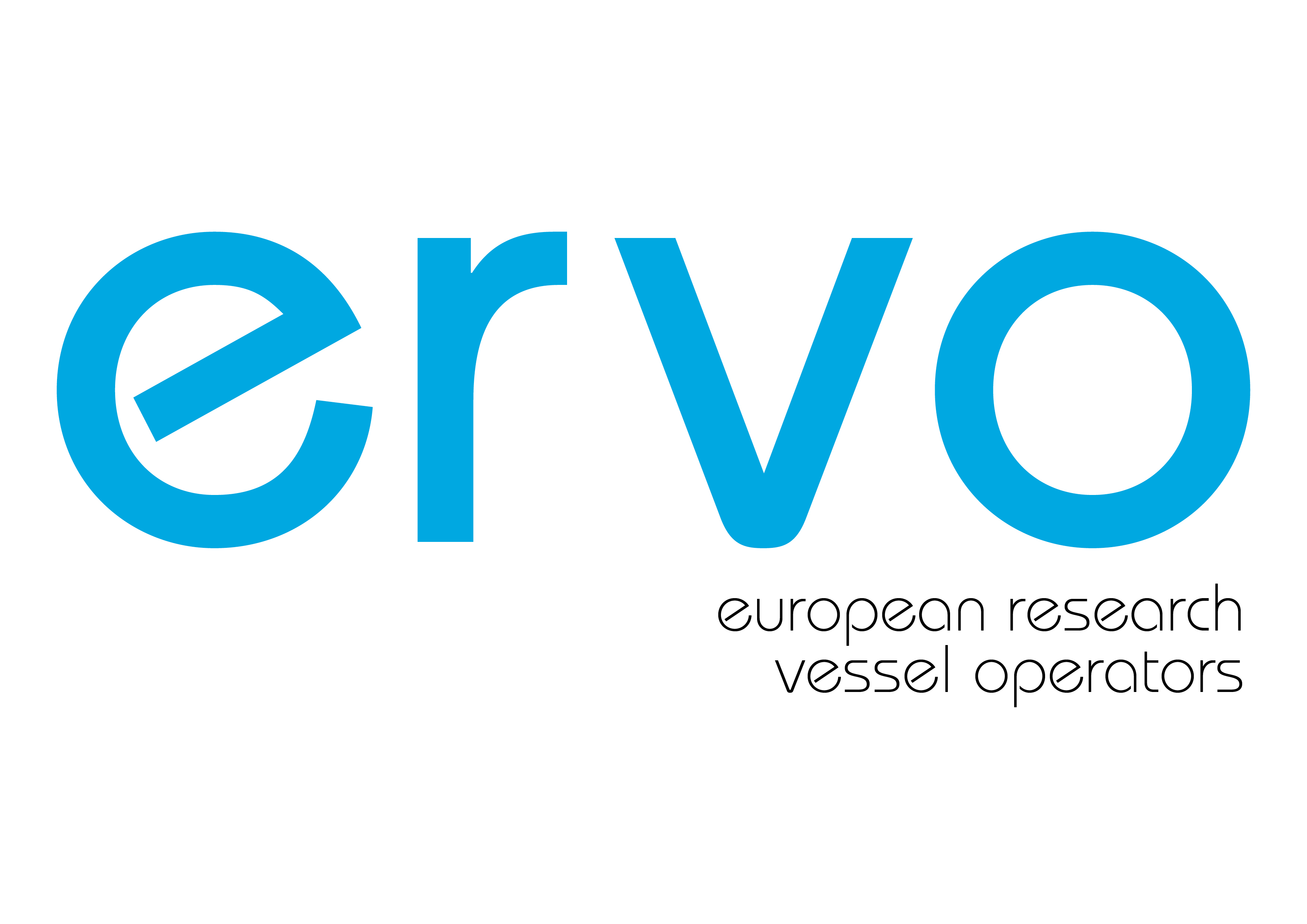 European Marine Board Position Paper 25 “Next Generation European Research Vessels: Current status and foreseeable evolution”

 This Position Paper is a collaboration between EMB and the European Research Vessel Operators (ERVO) and has been developed by the Research Vessels working group. 

Per Nieuwejaar has been nominated as the chair of this working group.  Valerie Mazauric is co-chair and Lieven Naudts as ERVO co-chair is one of the WP leaders.

The Position Paper looks at the changing nature of the research vessel landscape in Europe since Position Paper 10, which was published in 2007. It present the status of the research vessel fleet and capabilities, and looks to future developments and needs, especially in the fields of deep-sea and Polar research. It also considers the role of research vessels in ocean observations, the training needs for research vessels, and how research vessels can be managed and operated at a European level. It provides recommendations to be taken up by the scientific and research vessel operator communities, policy makers and funders.
ERVO is the leading group within this work, since ERVO initiated the process and are most knowledgeable (12 out of 17 WG  members).

Per N. will give a more detailed presentation on this before coffee break.
THE EUROPEAN RESEARCH VESSEL OPERATORS GROUP
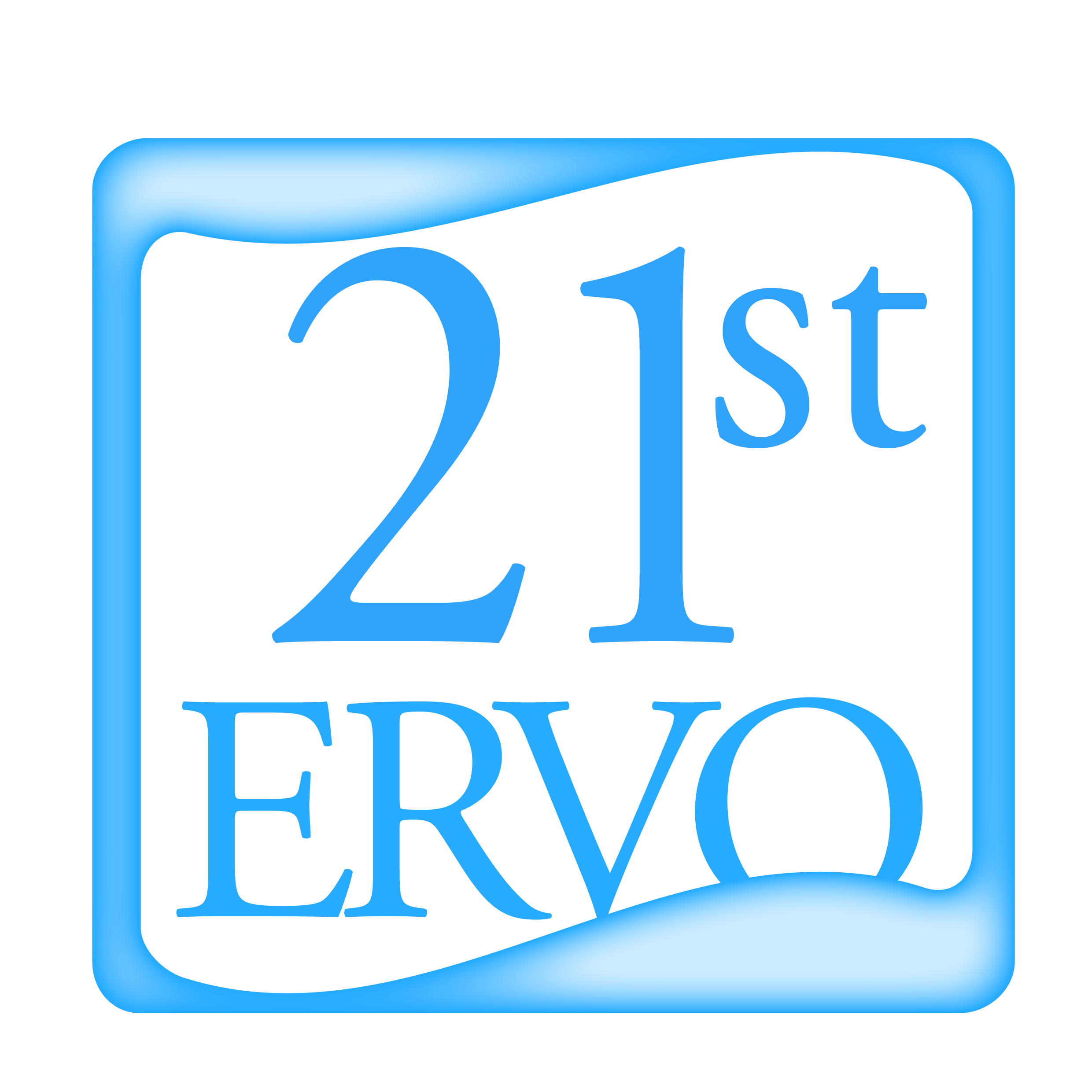 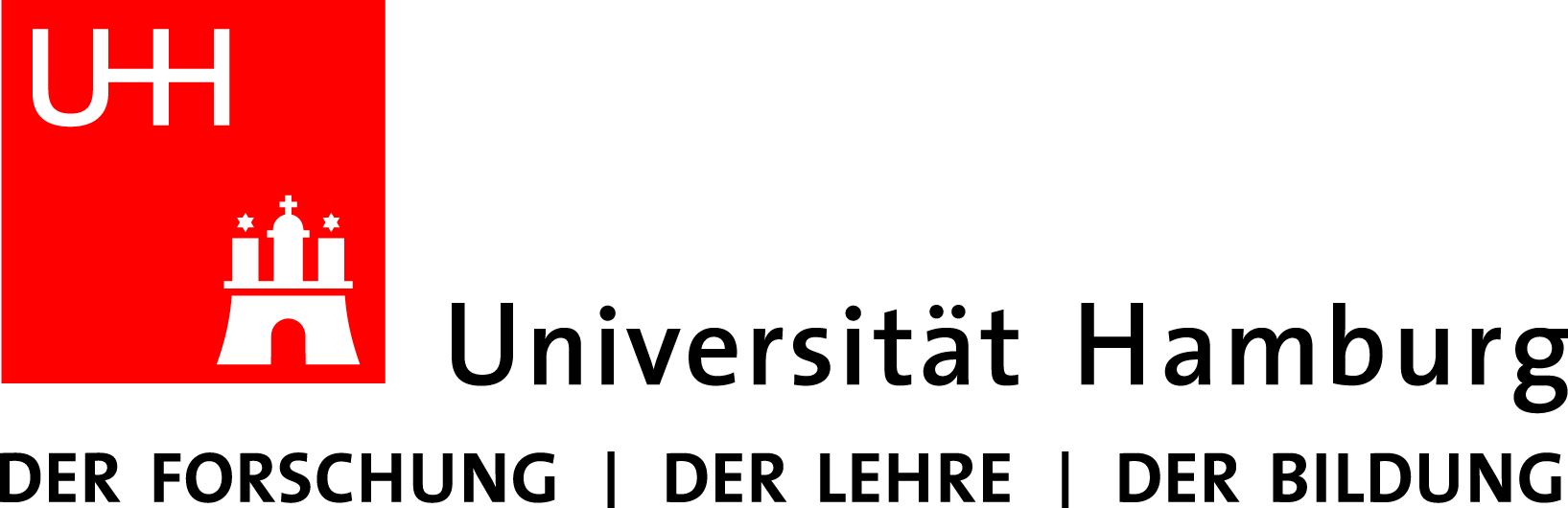 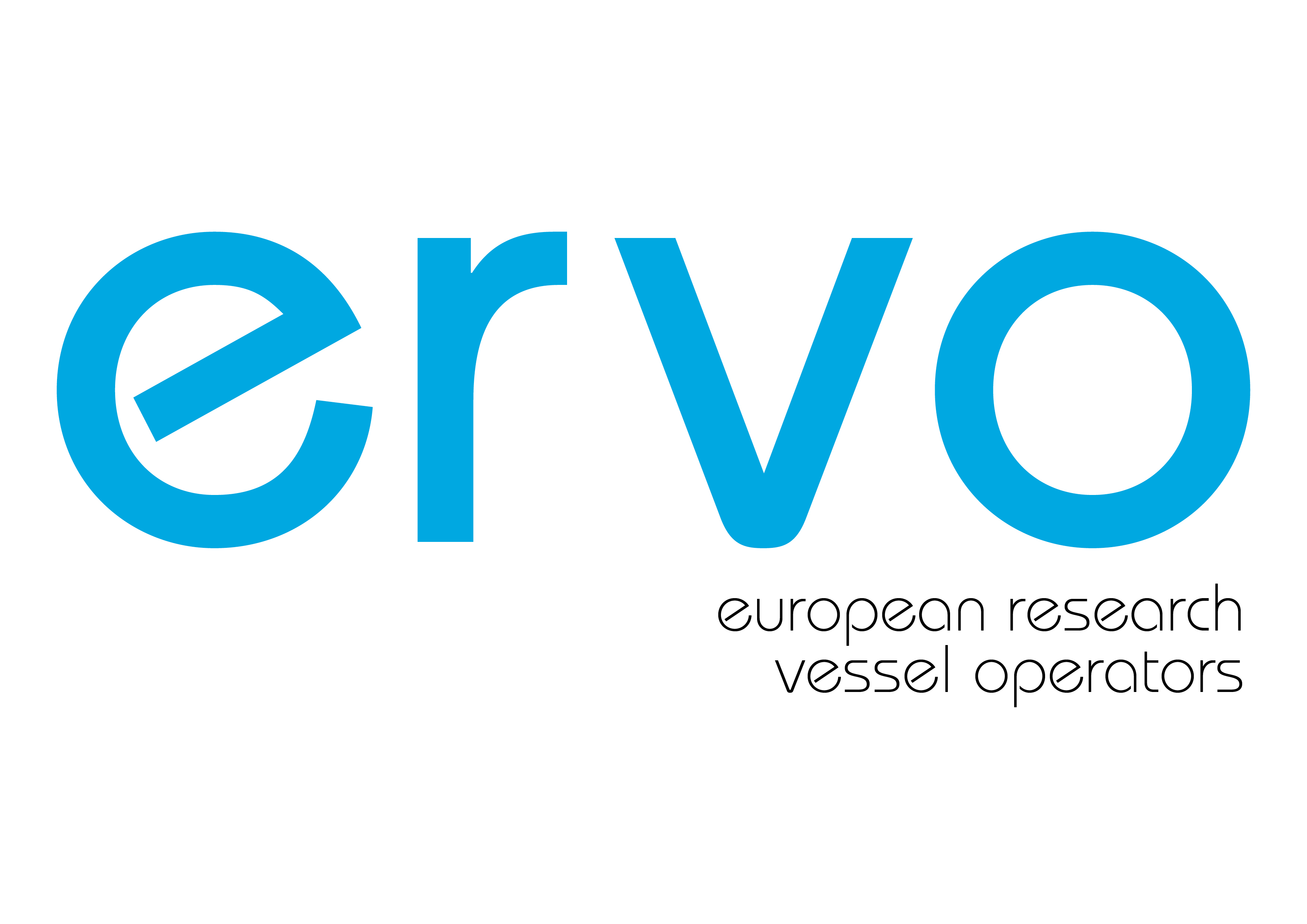 ERVO would like to thank the shipping companies Briese and Laeisz for their generous sponsorship to our icebreaker cocktail.
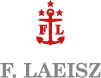 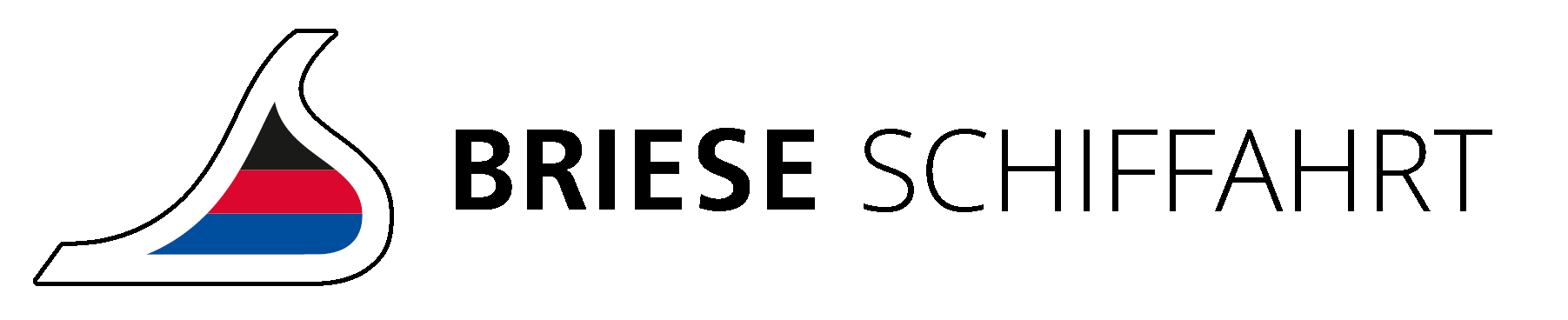 THE EUROPEAN RESEARCH VESSEL OPERATORS GROUP
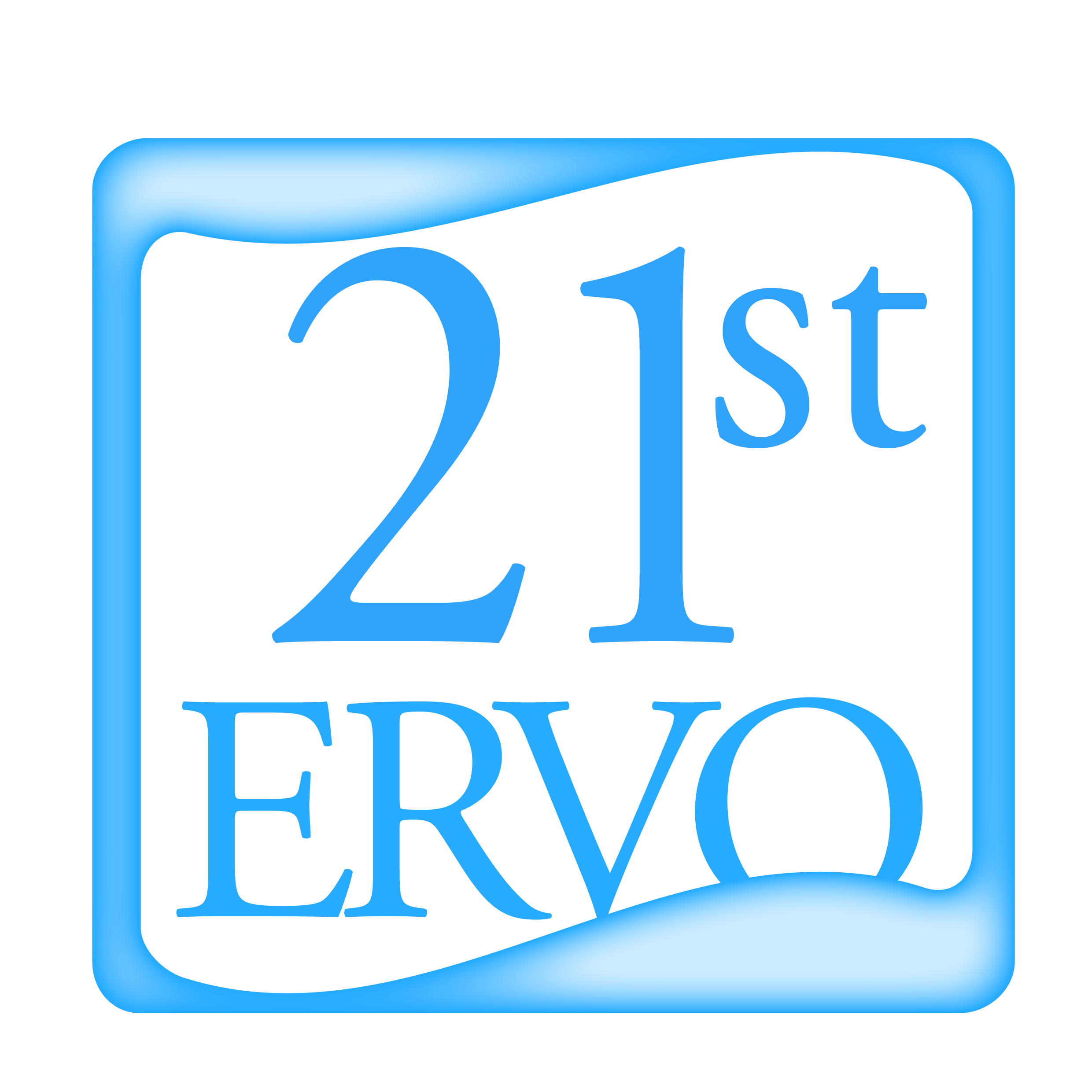 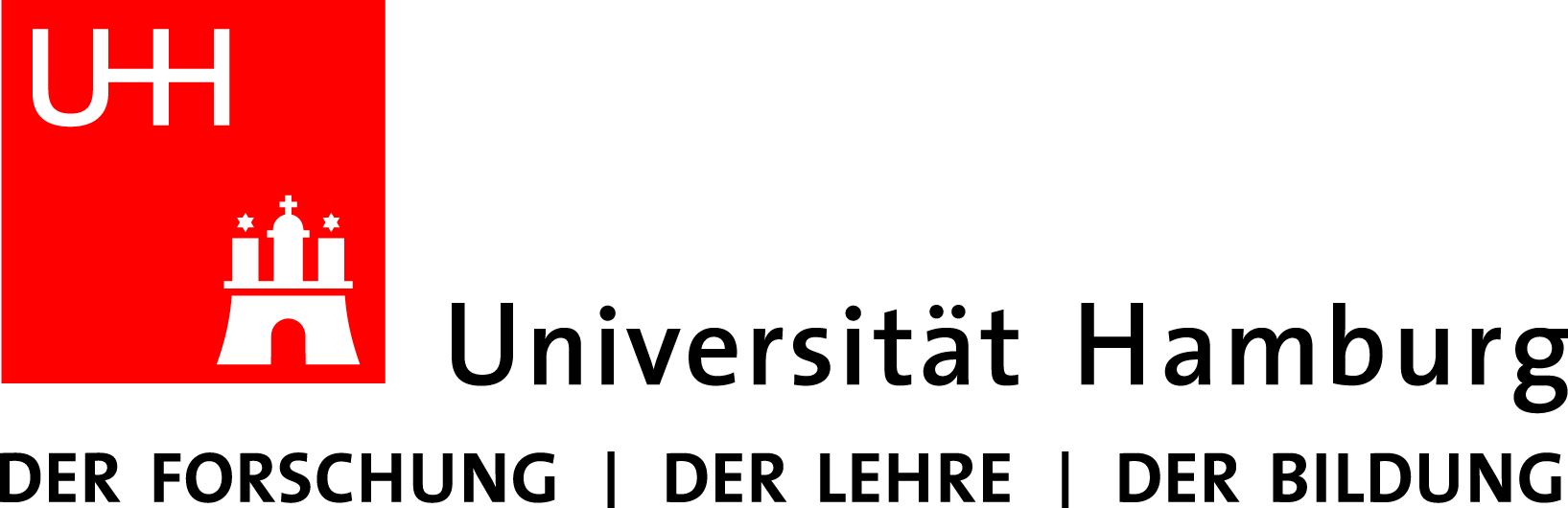 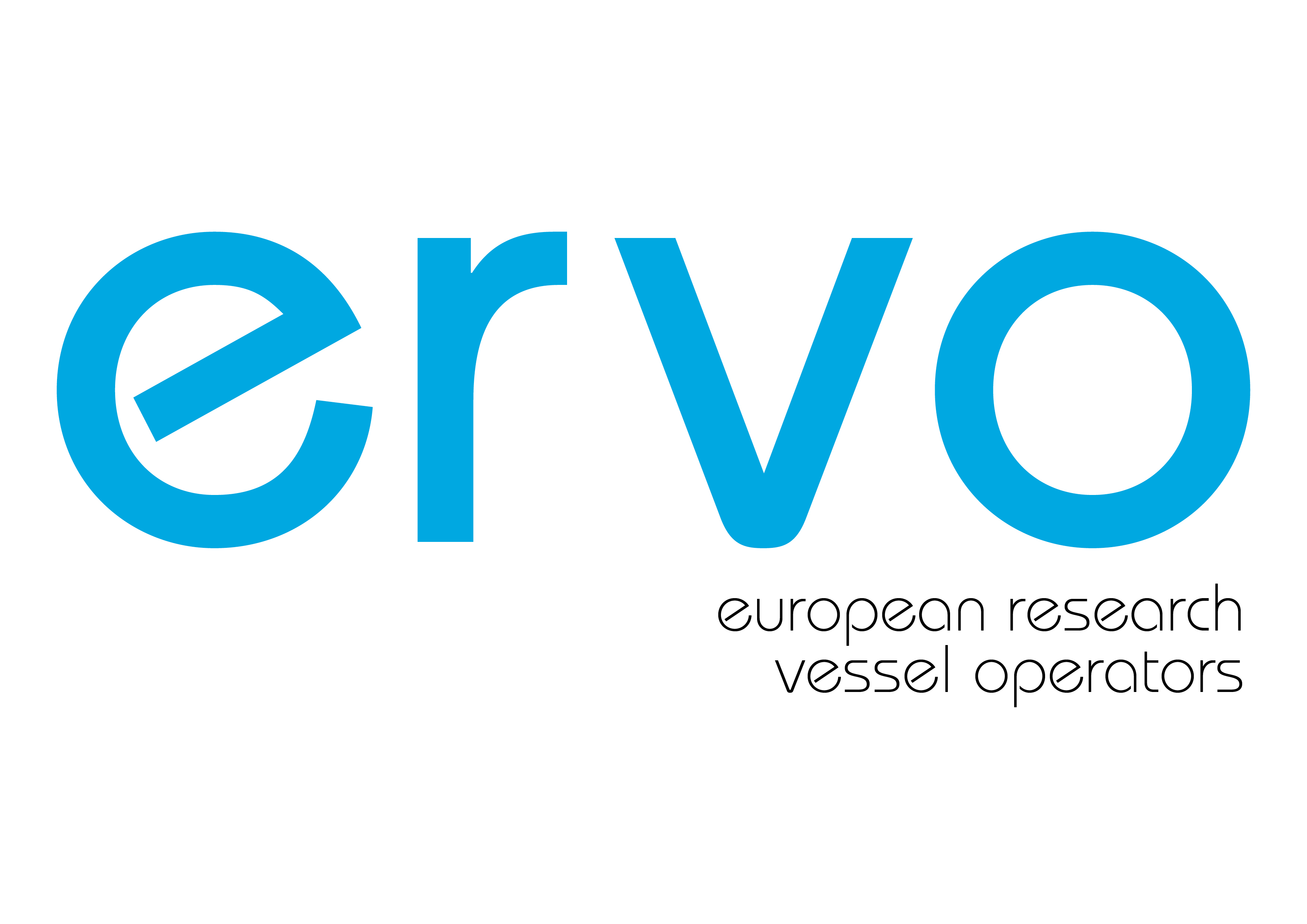 Handover of ERVO chairmanship to Lieven Naudts